Audiovizualinės žiniasklaidos turinio reguliavimas – praktika ir perspektyvos
Regina Jaskelevičienė



Radijo ir televizijos komisijos patarėja teisės klausimais
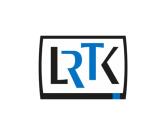 I. Teisinio reguliavimo pokyčiai
2015 m. įvyko reikšmingi teisinio audiovizualinės žiniasklaidos paslaugų rinkos reguliavimo pokyčiai. 2015 m. gegužės 21 d. Seimas priėmė VIĮ pakeitimo įstatymą, kuris įsigaliojo 2015 m. spalio 1 d. 

Įstatymo pagrindinis tikslas buvo sustiprinti Lietuvos nacionalinio saugumo interesų apsaugą informacinio karo sąlygomis. 

Ne mažiau svarbūs nurodytu įstatymu padaryti pakeitimai, lėmę esminius pokyčius radijo ir televizijos programų retransliavimo paslaugų rinkoje. 

Praėjus 1,5 metų po VIĮ pataisų įgaliojimo, jau galima 
     kalbėti apie praktinį šių pataisų veikimą.
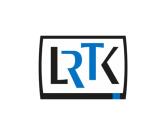 I. Teisinio reguliavimo pokyčiai
Pagrindiniai VIĮ pakeitimai, susiję su retransliavimo veiklos reglamentavimu:

panaikintas reikalavimas retransliuotojams gauti retransliavimo licencijas, išskyrus tuos atvejus, kai ketinama retransliuoti naudojant ribotus valstybės išteklius, t. y. radijo dažnius (kanalus). Retransliuotojams, radijo ir (ar) televizijos programoms retransliuoti naudojantiems radijo dažnius (kanalus), nuo 2015 m. spalio 1 d. išduodamos retransliuojamo turinio licencijos. 

Panaikinus retransliavimo licencijas, VIĮ atsirado televizijos programų paketo sąvoka, taip pat Komisijos patvirtintos taisyklės dėl televizijos programų paketų sudarymo. 

VIĮ pakeitimo įstatyme reglamentuota nauja iki jo priėmimo teisiškai nereglamentuota paslaugų rūšis – televizijos programų ir (ar) atskirų programų (laidų) platinimas internete. Šias, taip pat užsakomąsias visuomenės informavimo audiovizualinėmis priemonėmis paslaugas Lietuvos Respublikos vartotojams teikiantys asmenys, kaip ir radijo ir televizijos programų retransliuotojai, radijo ir televizijos programoms retransliuoti nenaudojantys radijo dažnių skyrimo radijo ir televizijos programoms transliuoti ir siųsti plane numatytų radijo dažnių (kanalų), prieš pradėdami vykdyti veiklą privalo pateikti LRTK pranešimą apie veiklos pradžią.
I. Teisinio reguliavimo pokyčiai
VIĮ pakeitimais buvo liberalizuota radijo ir televizijos programų retransliavimo rinka

 Atsižvelgiant į technologijų pažangą ir į tai, kad televizijos programų sklaidos paslaugos keliasi į interneto erdvę, sudarydamos konkurenciją tradicinei palydovinei ir kabelinei televizijai, suvienodintos veiklos sąlygos iš esmės tapačių paslaugų sklaidai
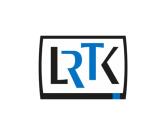 II. Teisinio reglamentavimo pokyčių įgyvendinimo praktika
LRTK priėmė VIĮ įgyvendinamuosius poįstatyminius teisės aktus:

Dar 2015 m. buvo priimtas Informacijos apie radijo, televizijos programų transliuotojų, retransliuotojų, užsakomųjų visuomenės informavimo audiovizualinėmis priemonėmis ir televizijos programų ir (ar) atskirų programų platinimo internete paslaugų teikėjų veiklą teikimo tvarkos aprašas, taip pat Televizijos programų paketų sudarymo taisyklės

2016 m. priimtas Transliavimo ir retransliuojamo turinio licencijų sąlygų keitimo tvarkos aprašas, taip pat Sprendimas įpareigoti analoginės ir skaitmeninės kabelinės televizijos paslaugų teikėjus retransliuoti televizijos programas pirmenybę teikiant oficialioms Europos Sąjungos kalboms
II. Teisinio reglamentavimo pokyčių įgyvendinimo praktika
LRTK teisėkūros iniciatyvos

2016 m. birželio 30 d. Seimas priėmė LRTK inicijuotus Lietuvos Respublikos administracinių nusižengimų kodekso (toliau – ANK), įsigaliojusio 2017 m. sausio 1 d., pakeitimus, kuriais:

 	buvo numatyta galimybė už ANK pažeidimus taikyti įspėjimą

	nustatyta galimybė taikyti administracinę atsakomybę už LRTK sprendimų nevykdymą televizijos 	programų ir (ar) atskirų programų platinimo internete paslaugų teikėjams

	taikyti administracinę atsakomybę už nelicencijuojamos radijo, televizijos programų transliavimo ir (ar) 	retransliavimo veiklos vykdymą, užsakomųjų visuomenės informavimo audiovizualinėmis priemonėmis 	paslaugų, televizijos programų ir (ar) atskirų programų platinimo internete  paslaugų teikimąnepranešus 	LRTK apie veiklos vykdymo ar paslaugų teikimo pradžią. 

LRTK 2016 m. Seimo Švietimo, mokslo ir kultūros komitetui pateikė VIĮ pakeitimo ir papildymo įstatymo projektą, kuriam komitetas pritarė ir jį įregistravo Seime 2016 m. rugsėjo 28 d. (projekto Nr. XIIP-4754). Tačiau praeitos kadencijos Seimas nespėjo jo apsvarstyti ir priimti.
II. Teisinio reglamentavimo pokyčių įgyvendinimo praktika
Neteisėtai vykdomos televizijos programų platinimo internete ir retransliavimo veiklos prevencija:

LRTK 2016 m. kreipėsi į 12 ūkio subjektų dėl galimai neteisėtai vykdomos televizijos programų ir atskirų programų platinimo internete ar retransliavimo veiklos, t. y. nepateikus LRTK pranešimo apie jos pradžią: 

	• 3 ūkio subjektai teigė nevykdantys tokios veiklos; 

	• iš 4 ūkio subjektų atsakymų negauta (iš jų 2 ūkio subjektai nutraukė televizijos programų platinimo internete veiklos vykdymą); 

	• 2 ūkio subjektai teigė dirbantys pagal atstovavimo sutartis;
II. Teisinio reglamentavimo pokyčių įgyvendinimo praktika
TVDOM byla:

2016 m. rugsėjo 29 d. LRTK raštu kreipėsi į SIA „Baltijas mediju Alience“ prašydama pateikti pranešimą apie televizijos programų platinimo internete paslaugų teikimą Lietuvos Respublikos vartotojams

2016 m. lapkričio 24 d. LRTK surašė Faktinių aplinkybių konstatavimo protokolą, kuriame konstatavo, kad interneto svetainėje www.tvdom.tv yra teikiamos televizijos programų platinimo internete Lietuvos Respublikos vartotojams paslaugos.

2016 m. gruodžio 13 d. LRTK raštu pakartotinai kreipėsi į SIA „Baltijas mediju Alience“ prašydama pateikti pranešimą apie televizijos programų platinimo internete paslaugų teikimą Lietuvos Respublikos vartotojams

LRTK kreipėsi į Vilniaus apygardos administracinį teismą su skundu prašydama SIA „Baltijas mediju Alience“ nutraukti neteisėtą televizijos programų platinimo internete paslaugų teikimą Lietuvos Respublikos vartotojams
II. Teisinio reglamentavimo pokyčių įgyvendinimo praktika
TVDOM bylos ginčo dalykas

Ar SIA „Baltijas mediju Alience“ gali būti taikomi Lietuvos Respublikos teisės aktų reikalavimai, jei jis nėra Lietuvos Respublikos subjektas?

Ar LRTK prašymas registruotis pažeidžia Sutartyje dėl Europos Sąjungos veikimo įtvirtintą laisvo paslaugų judėjimo principą?

Ar SIA „Baltijas mediju Alience“ teikiamoms paslaugoms taikytina Audiovizualinių žiniasklaidos paslaugų direktyva?

Ar tiesiogiai kreipdamasi į teismą LRTK pažeidė procedūrinius reikalavimus t.y., ar LRTK prieš kreipdamasi į teismą turėjo priimti individualų administracinį aktą?
II. Teisinio reglamentavimo pokyčių įgyvendinimo praktika
Vilniaus apygardos administracinio teismo sprendimas

Esminė sąlyga taikyti VIĮ yra ne subjekto registracijos vieta, bet sąlyga, ar jis teikia televizijos programų platinimo internete paslaugas Lietuvos respublikos vartotojams

LRTK nustatė, kad: 
	interneto svetainėje yra platinamos išskirtinai Lietuvos Respublikos 	vartotojams 	skirtos programos 	„PBK Lietuva“, „NTV Mir Lithuania“, „Ren TV Lietuva“
 	Visa informacija, tame tarpe ir naudojimosi taisyklės pateikiamos lietuvių kalba
	Programos rodomos per www.tvdom.tv pasiekiamos per interneto adresą 	www.tvdom.lt 

Prašymas pateikti pranešimą apie veiklos vykdymą nelaikytinas Sutartyje dėl Europos Sąjungos veikimo įtvirtinto laisvo paslaugų judėjimo principo pažeidimu ir  veiklos ribojimu
II. Teisinio reglamentavimo pokyčių įgyvendinimo praktika
Vilniaus apygardos administracinio teismo sprendimas

Audiovizualinių žiniasklaidos paslaugų direktyvos nuostatos yra taikomos audiovizualinėms žiniasklaidos paslaugoms t.y. televizijos programų transliavimui ir užsakomosioms audiovizualinėms paslaugoms, už kurias paslaugų teikėjai prisiima redakcinę atsakomybę, tuo tarpu SIA „Baltijas mediju Alience“ teikiamos paslaugos yra televizijos programų platinimo internete paslaugos 

Vadovaujantis VIĮ 48 straipsnio 5 dalies 2 punktu, LRTK nustačiusi, kad subjektas nėra pateikęs pranešimo apie pradėtą vykdyti veiklą, turi teisę tiesiogiai kreiptis į teismą dėl neteisėtos veiklos nutraukimo. Įstatymas nenumato tokiu atveju priimti atskiro individualaus administracinio akto – LRTK sprendimo dėl atitinkamų priemonių taikymo.
II. Teisinio reglamentavimo pokyčių įgyvendinimo praktika
III. Pasiūlymai teisinio reglamentavimo tobulinimui
Praeitos kadencijos Seimui nespėjus priimti LRTK teikto VIĮ projekto, 2017 m. gegužės 17 d. VIĮ projektas buvo pateiktas pakartotinai

Po pakartotinių svarstymų Seimo Kultūros komitete LRTK pateiktas VIĮ projektas 2017 m. birželio 2 d. registruotas Seime.
Pateikto VIĮ projekto pakeitimai, susiję su LRTK prižiūrima veikla
Ačiū už dėmesį!


Klausimai?



Regina Jaskelevičienė
Regina.jaskeleviciene@rtk.lt